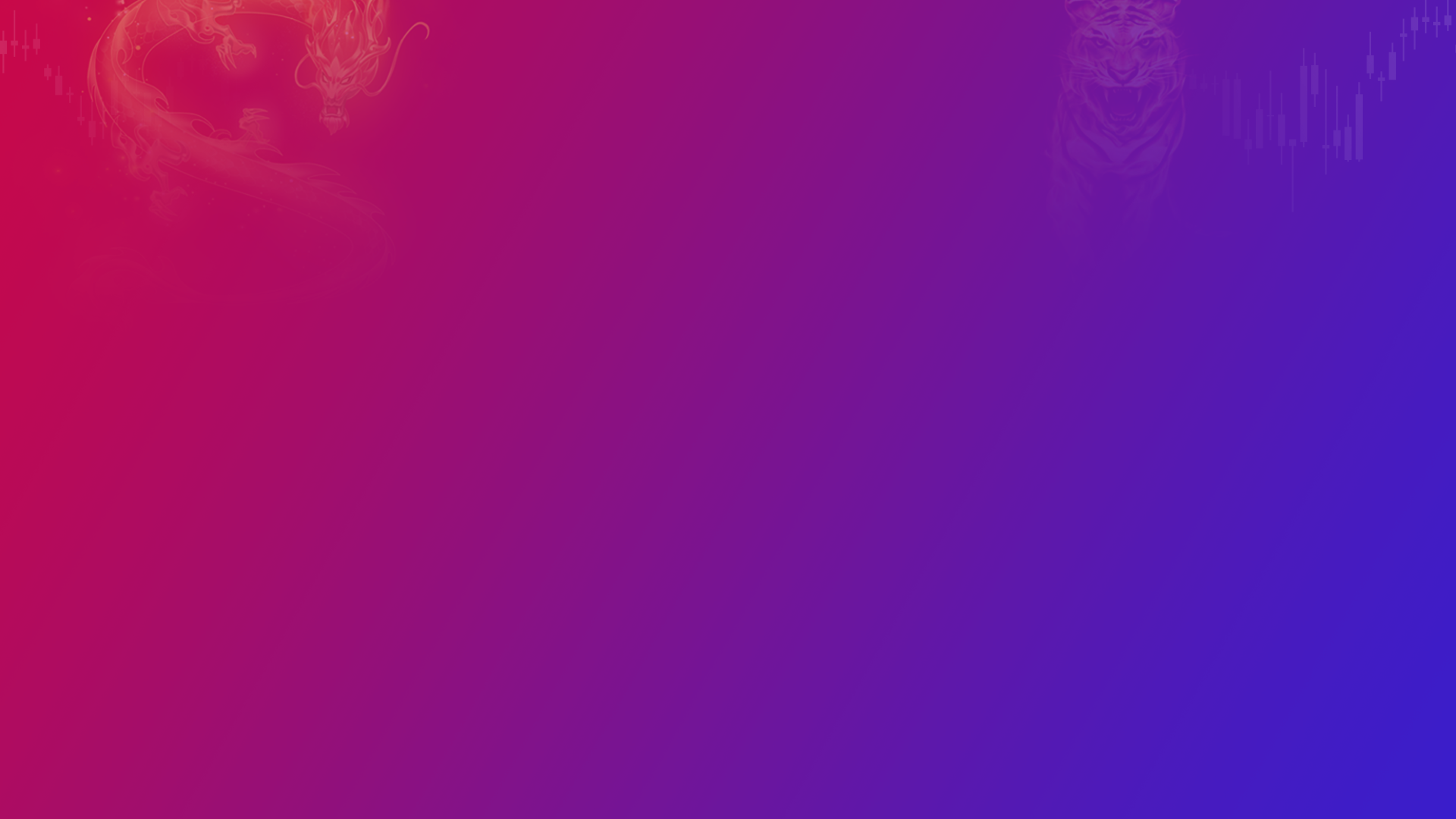 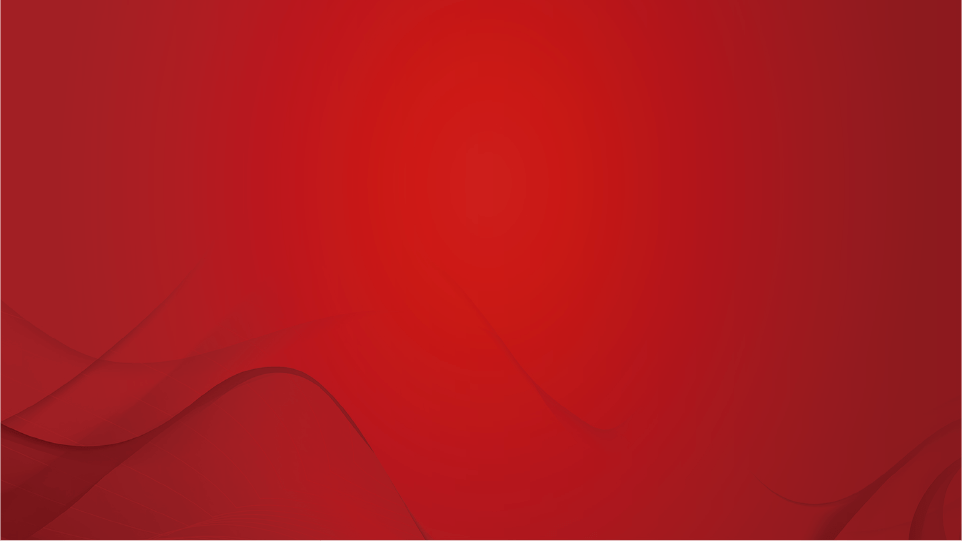 A1120619100001
执业编号
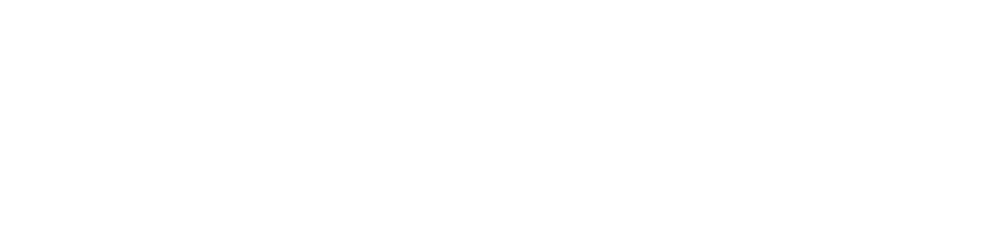 通过龙虎方向
找热点
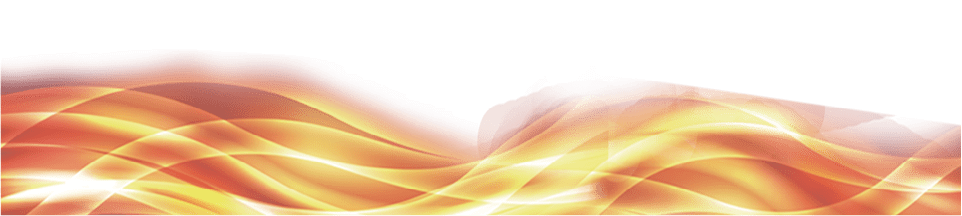 2024/10/29
张明科
经传投研
课程日期
盘面节奏
大盘-情绪和仓位的判断
资金量能：2.06万亿，继续火爆量能，短线玩家的持续福音；
支撑-压力位：辅助线-3300；
节奏：在高度量能及龙虎炒作强势下，几乎每一轮死叉调整都是倒车接人的机会，每一轮盘中大幅度翻绿低走都是低吸好机会，作为龙虎短线选手，更应感到兴奋！
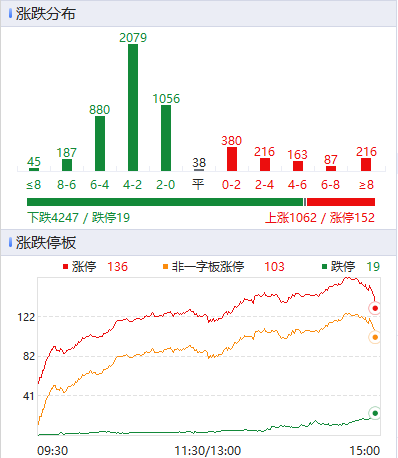 放量，上冲；量能不变，震荡；量能萎缩，下跌
龙虎板块
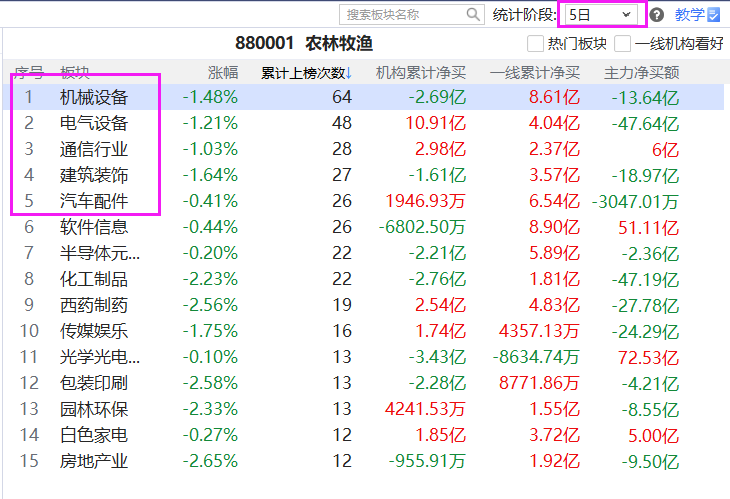 行业：机械设备、电气设备、通信行业、建筑装饰、汽车配件
主题：重组、华为供应链、网络安全、金融科技、房地产开发（AMC）
[Speaker Notes: https://activity.n8n8.cn/link/lhtj-zmk]
关于龙虎内参
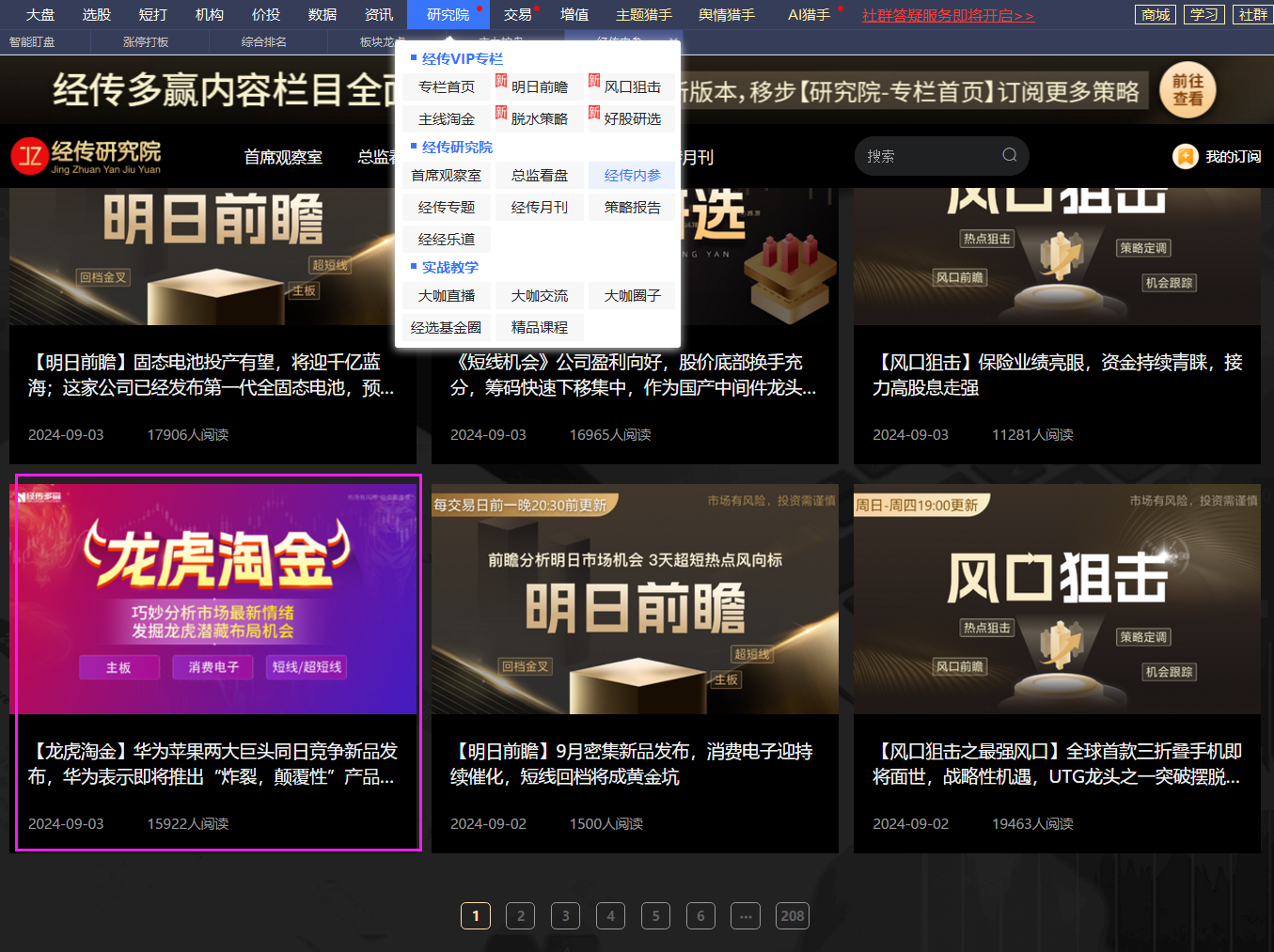 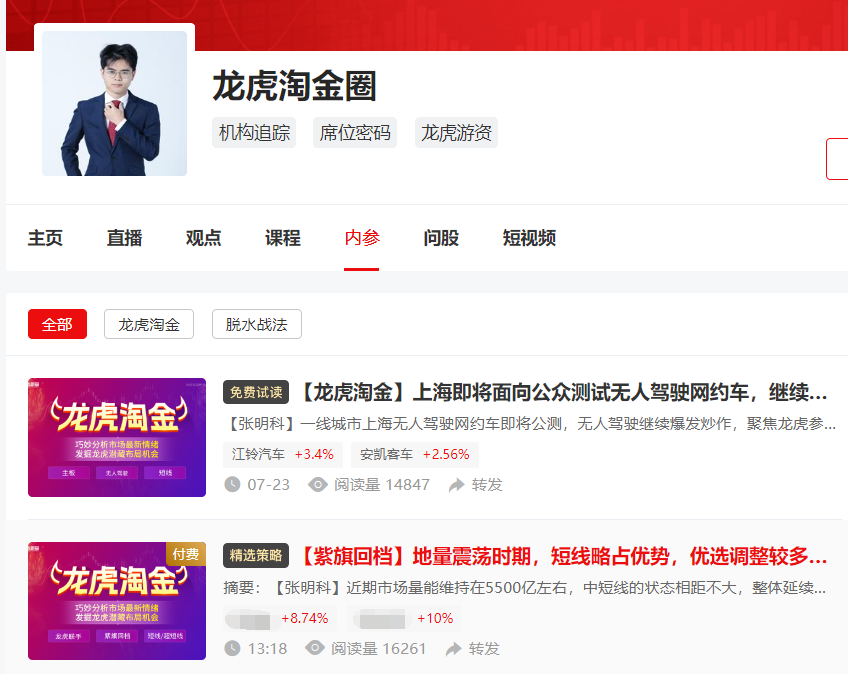 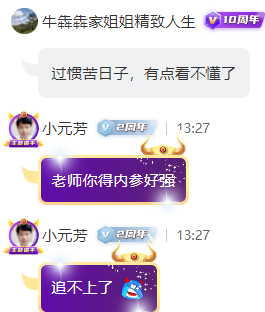 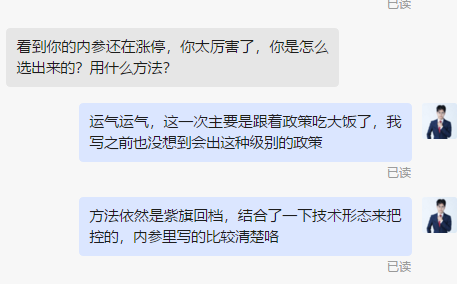 龙虎淘金圈-内参
研究院-经传内参-龙虎淘金
每周二固定更新一篇「龙虎淘金」，短线为主
龙虎选股
席位颜色分类
席位主要区别：①买卖双方力量；②有无机构（机构有钱，会考虑基本面）
盘中：紫旗回档（金叉）
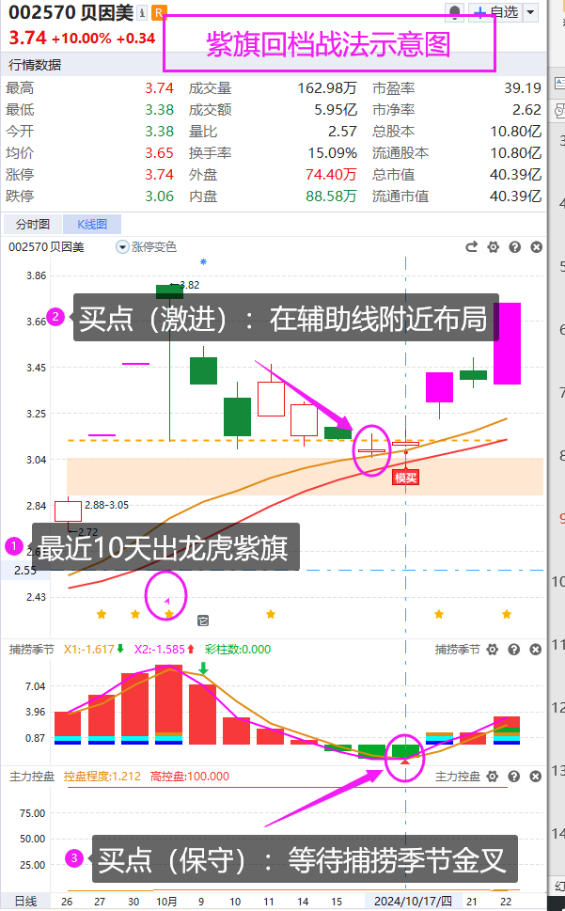 10月27日
近10日出龙虎紫旗，追求更强的回档爆发（操作：用三板斧）
盘后潜力：紫旗回档（死叉）
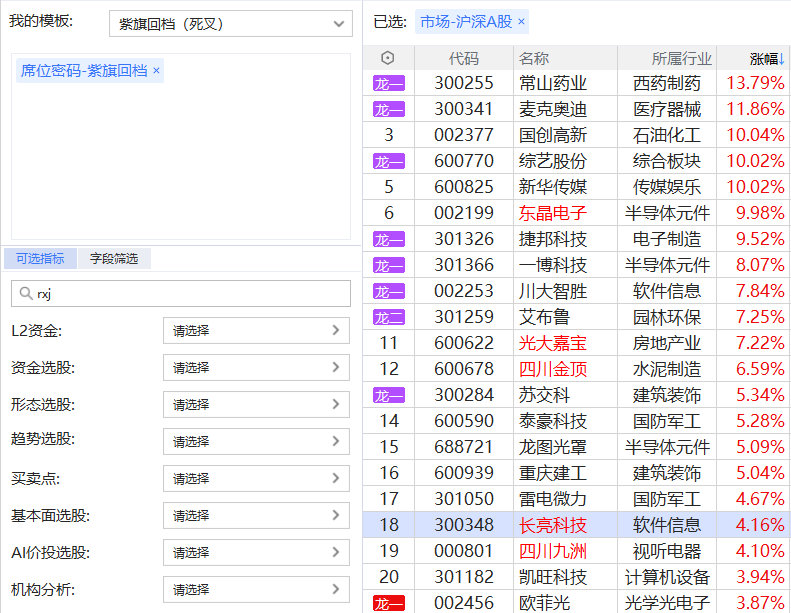 10月29日
10月27日
盘后选板块+回档潜力股
关于近期龙虎的卖点
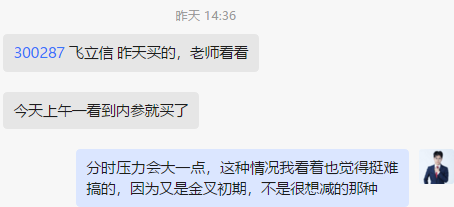 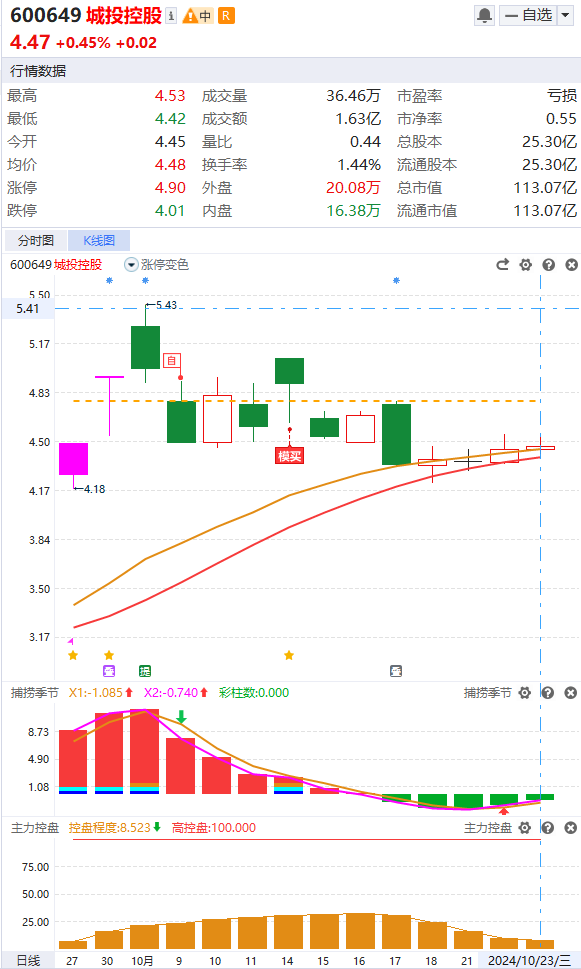 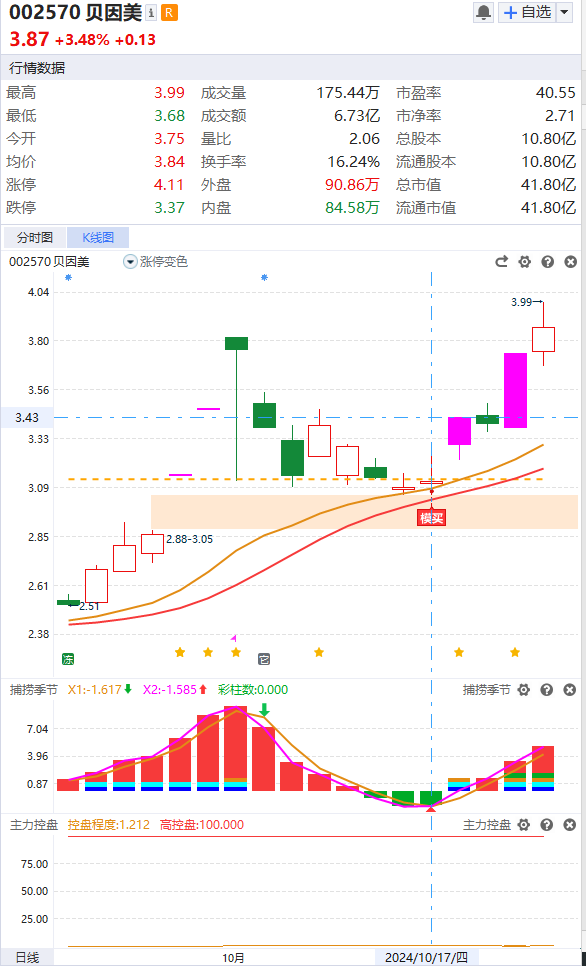 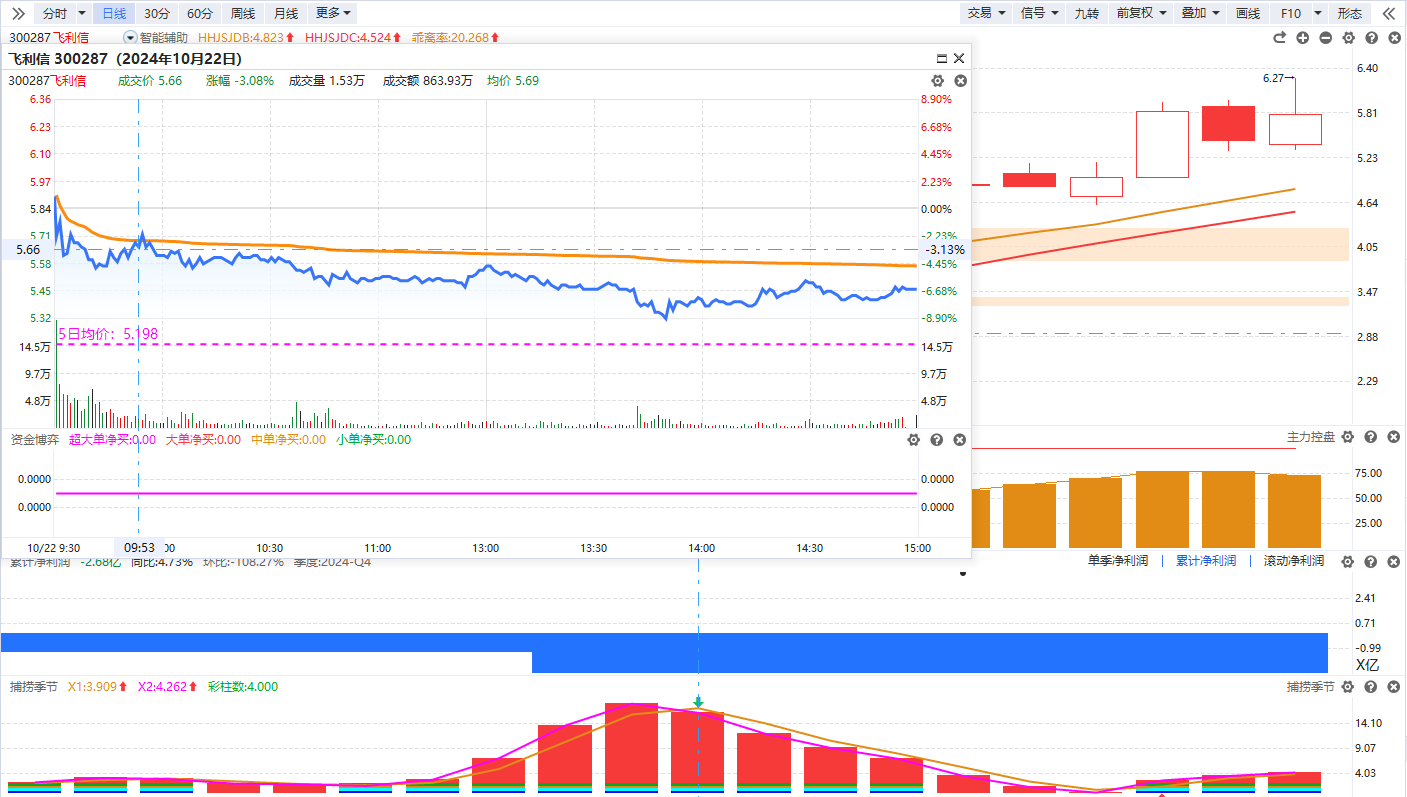 金叉初期，能不减就不减
不破位，不轻易交出底仓
学习提升
龙虎淘金圈
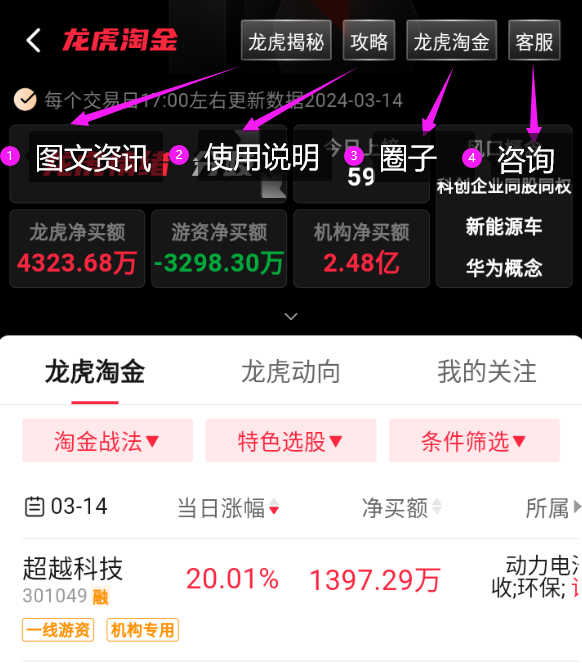 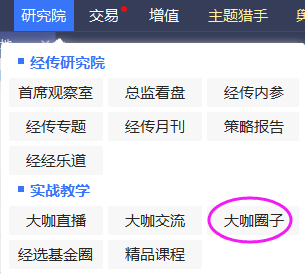 PC
APP
盘中交流、知识拓展学习的龙虎阵地
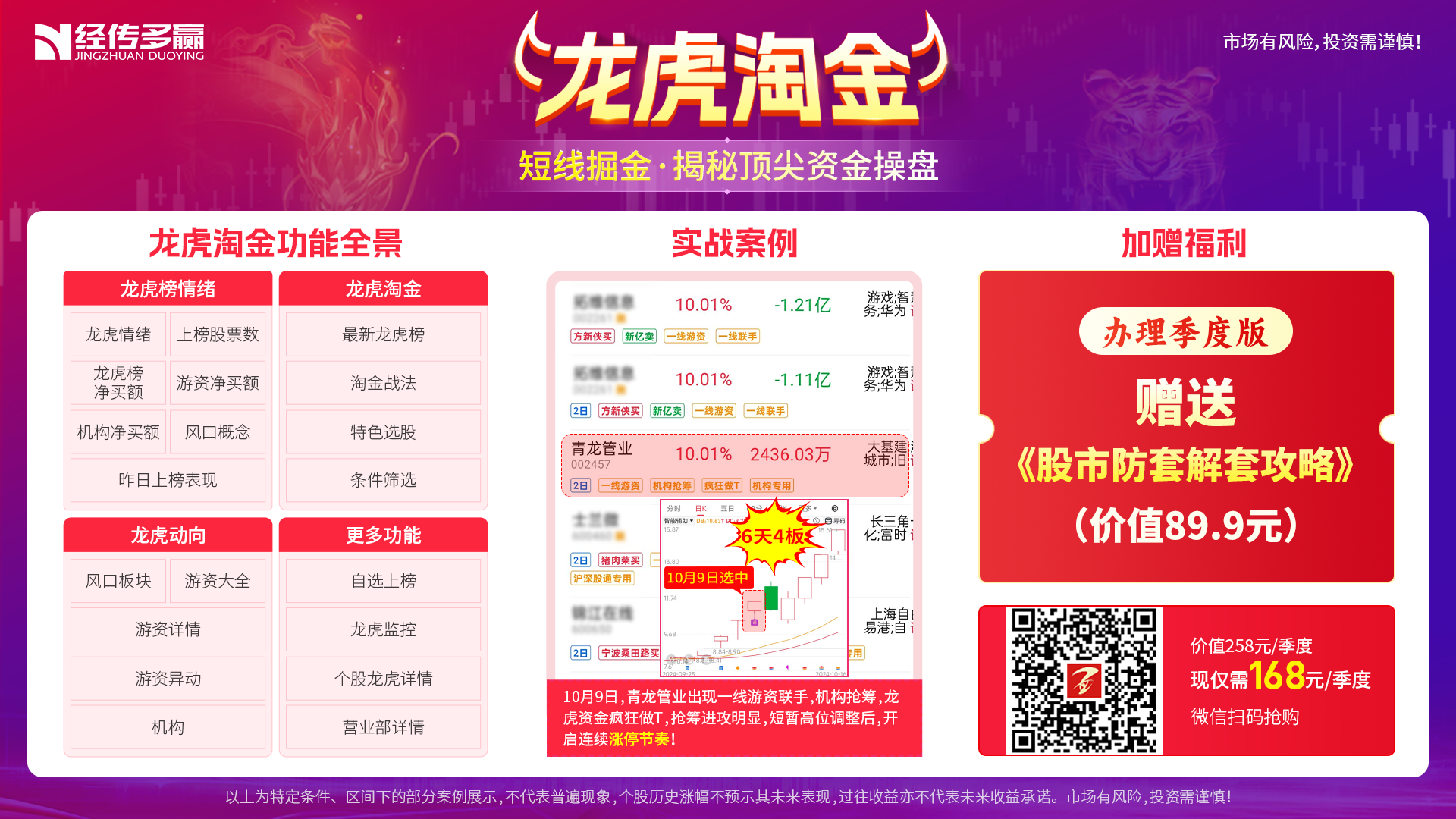 [Speaker Notes: https://activity.n8n8.cn/link/lhtj-zmk]
开通龙虎，得精品课
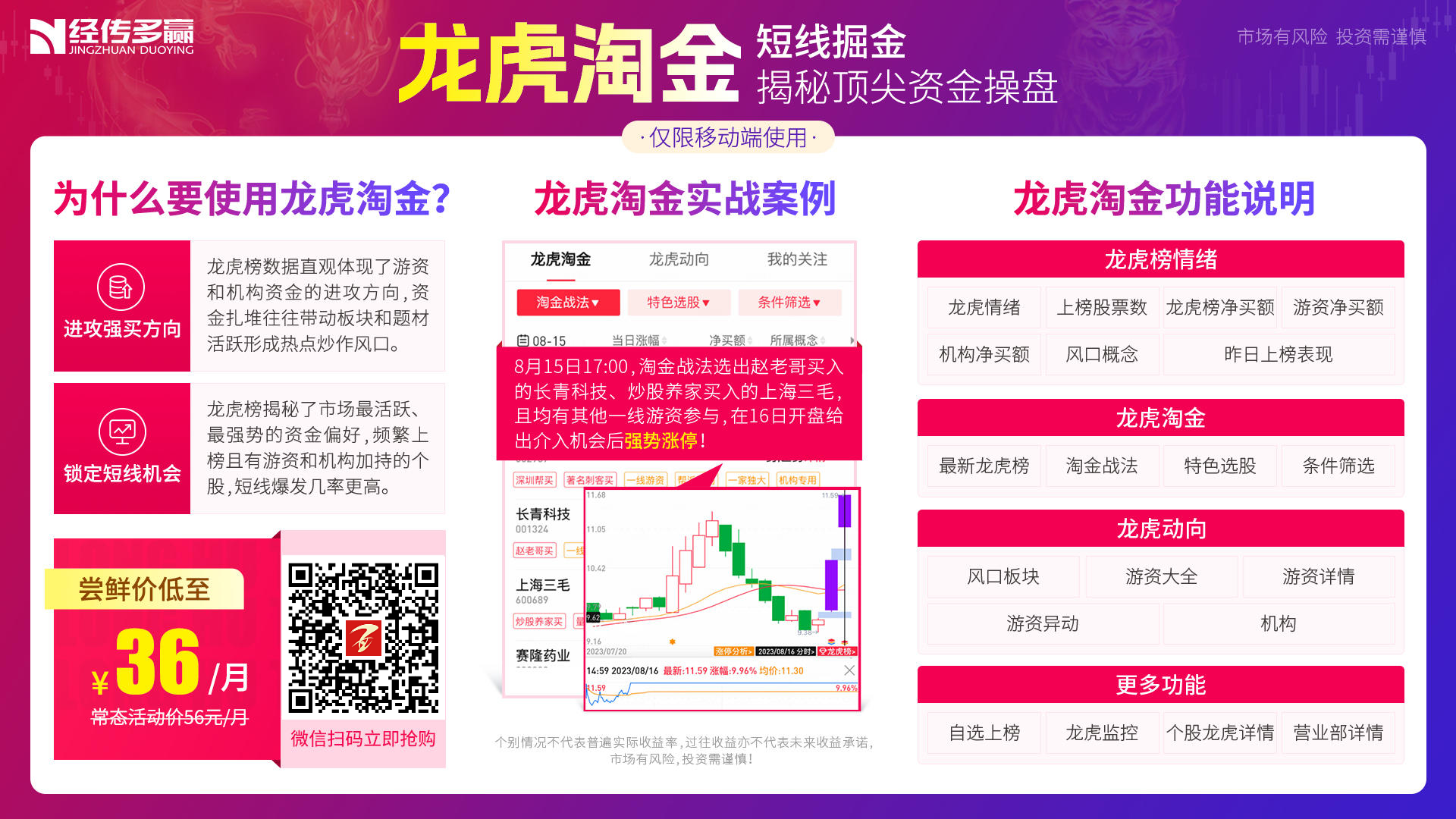 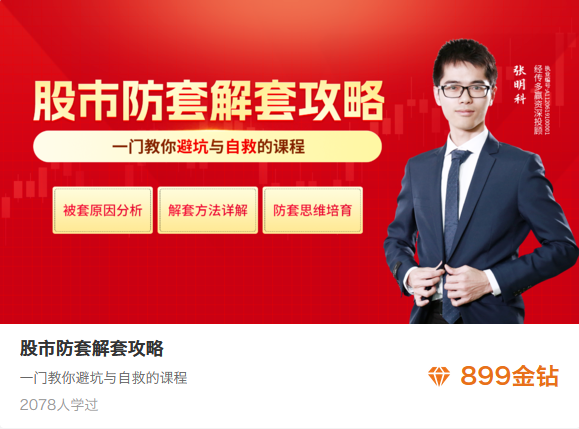 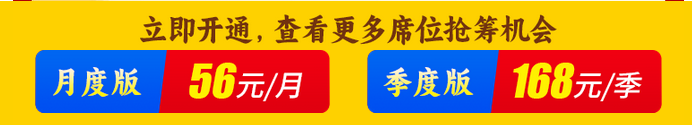 扫码开通
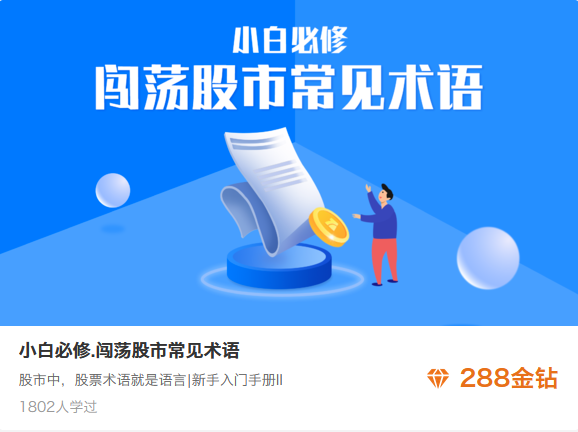 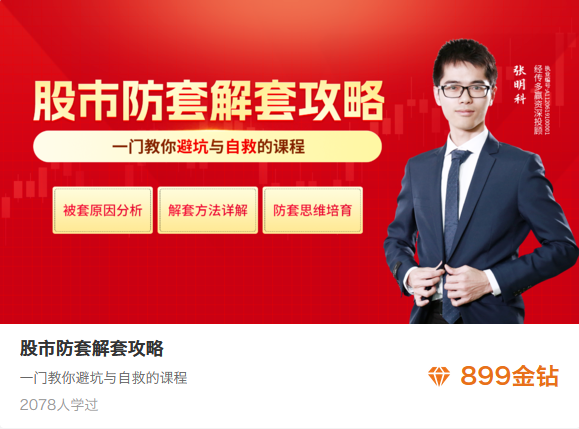 参与方式：开通/续费/升级，皆可获课，手机版自动赠送，电脑版发软件个人ID
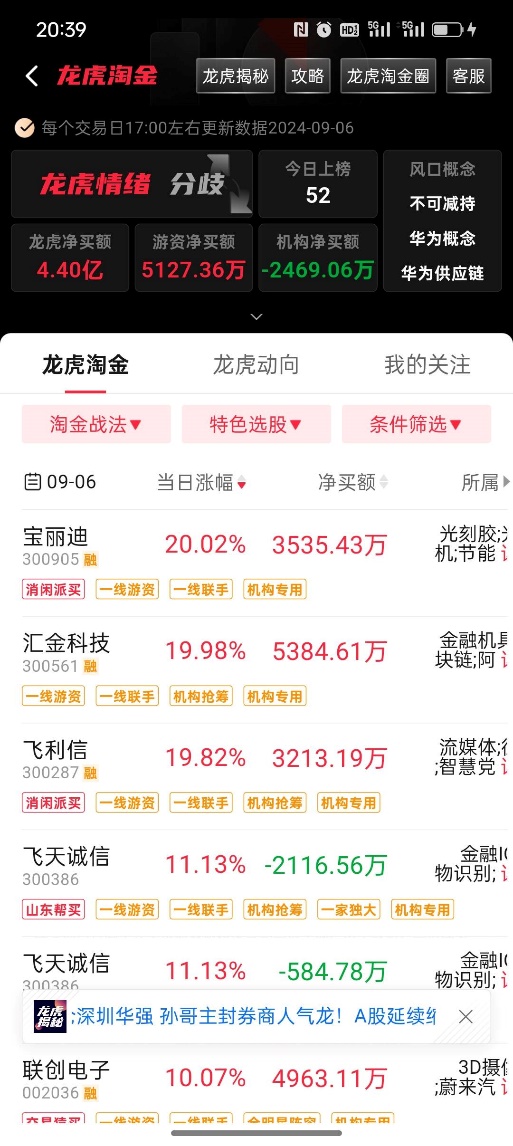 如何联系获课（电脑版）
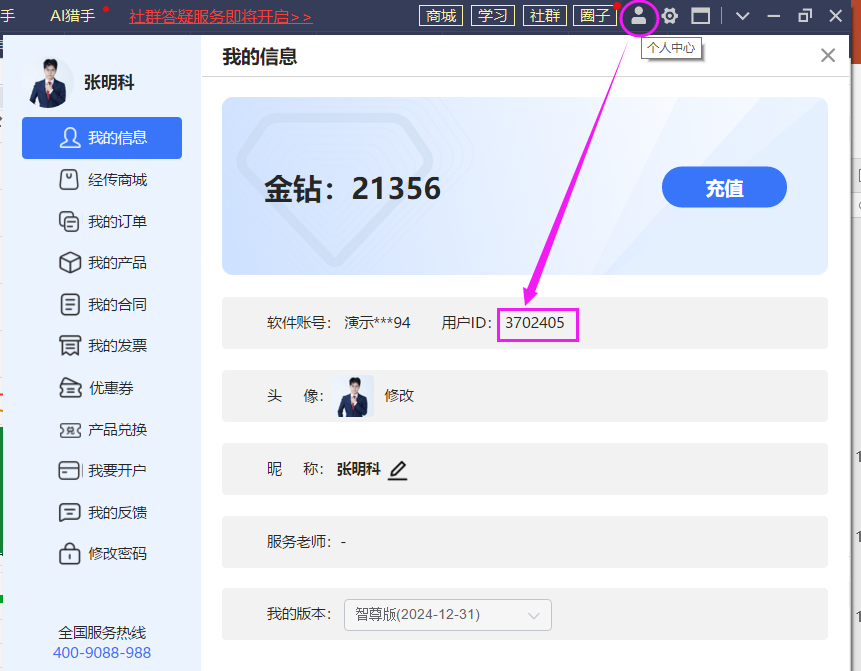 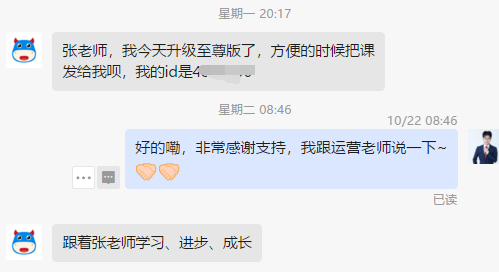 通过手机龙虎淘金右上角「客服-咨询」，发送个人中心的ID联系赠送即可
如何看课学习
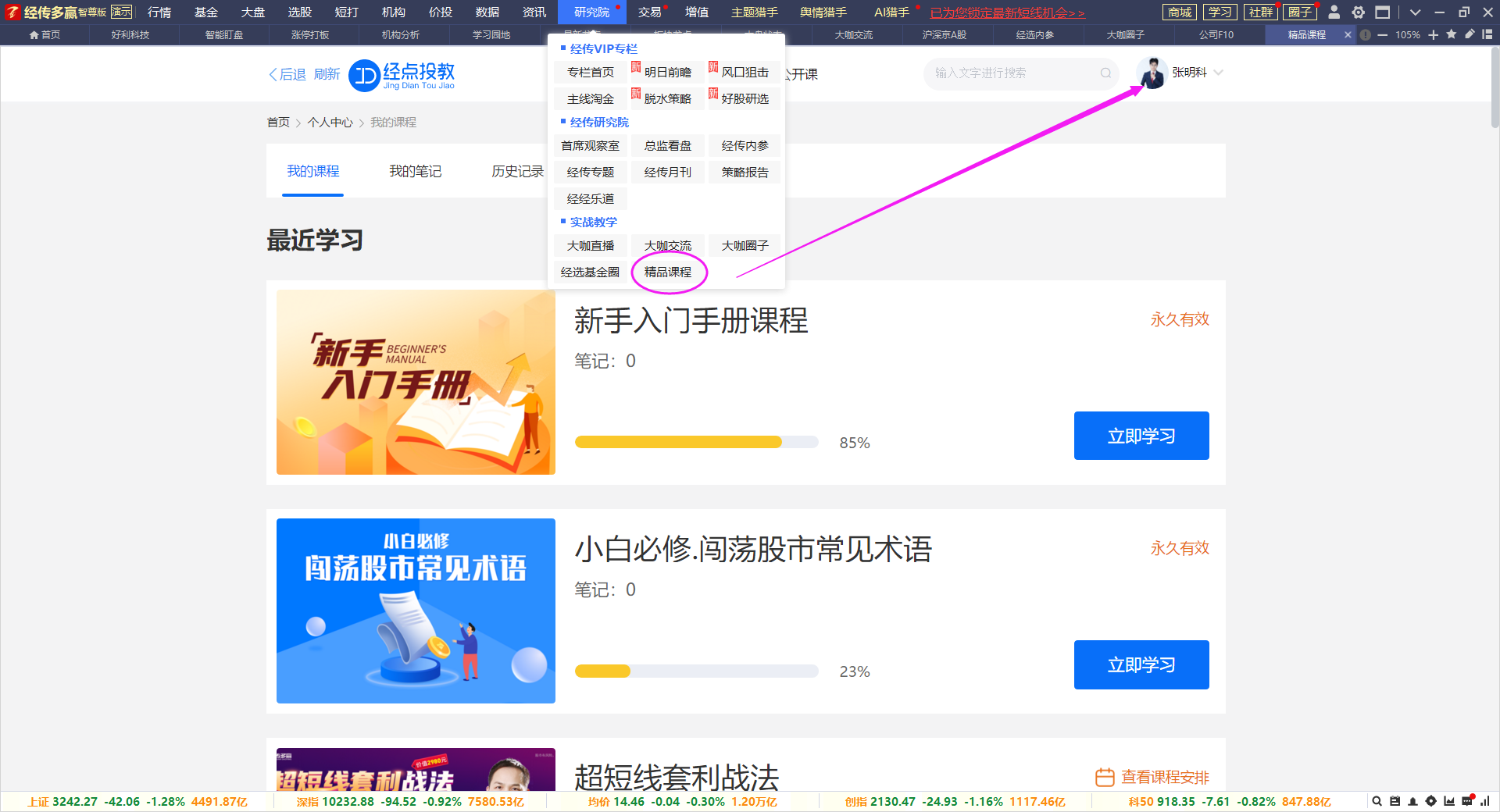 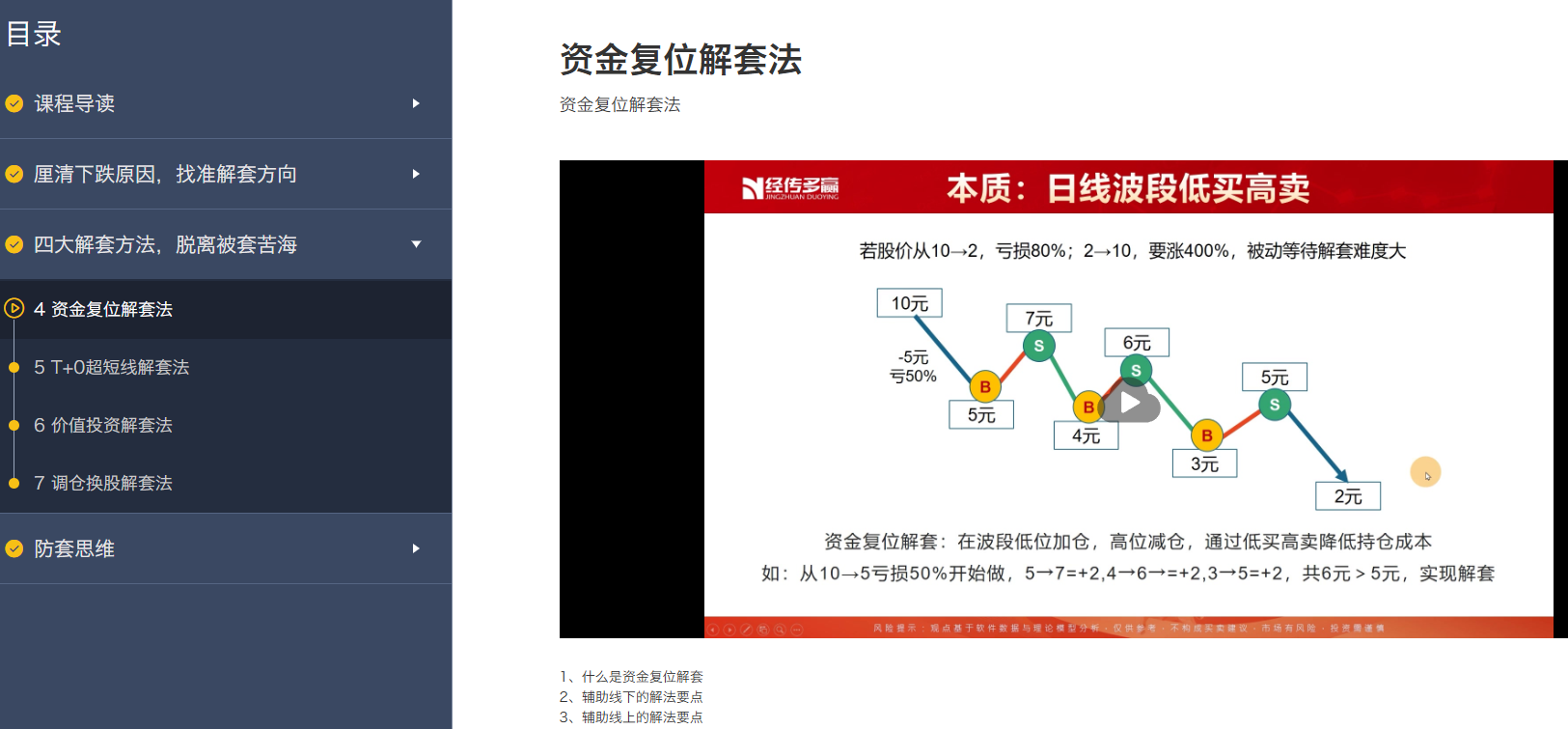 研究院-精品课程-个人中心-我的课程